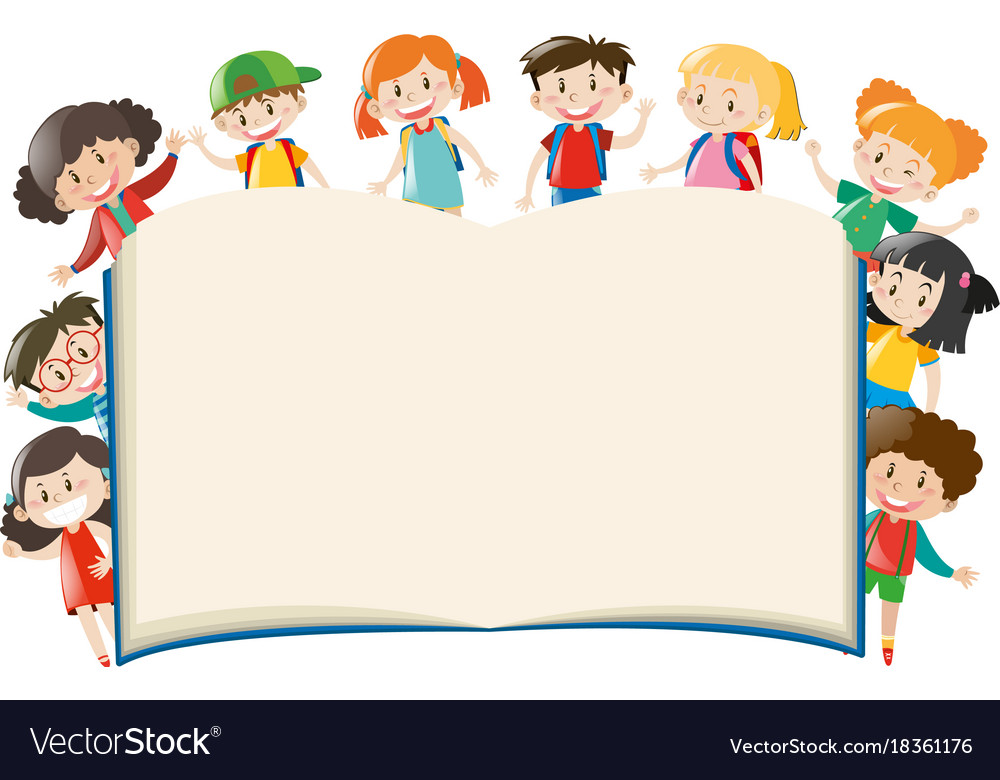 Các ngày lễ trong tuần
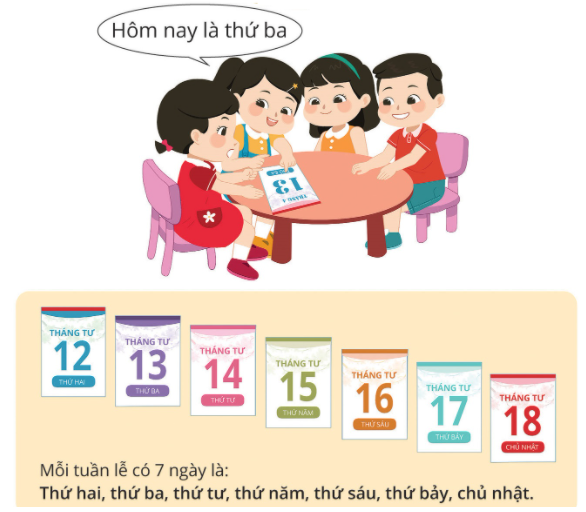 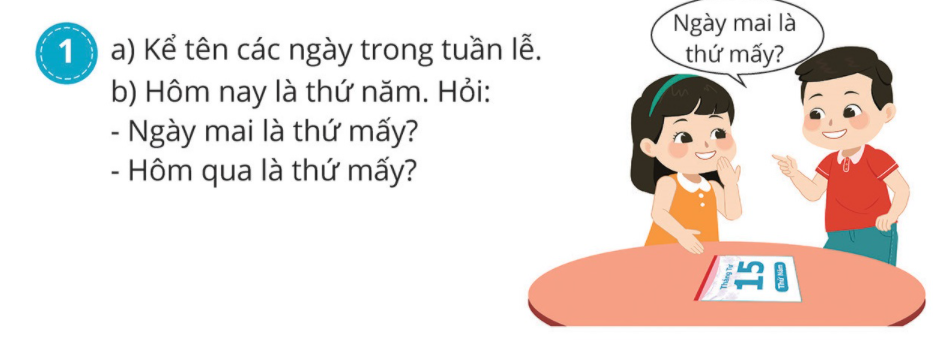 Thứ sáu
Thứ tư
Các ngày trong tuần: Thứ 2, thứ 3, thứ 4, thứ 5, thứ 6, thứ 7, chủ nhật
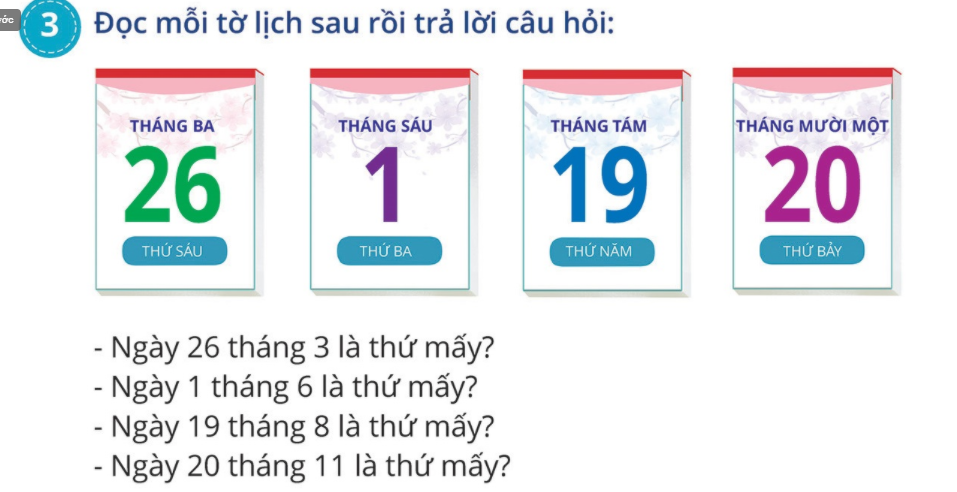 Thứ sáu
Thứ ba
Thứ năm
Thứ bảy
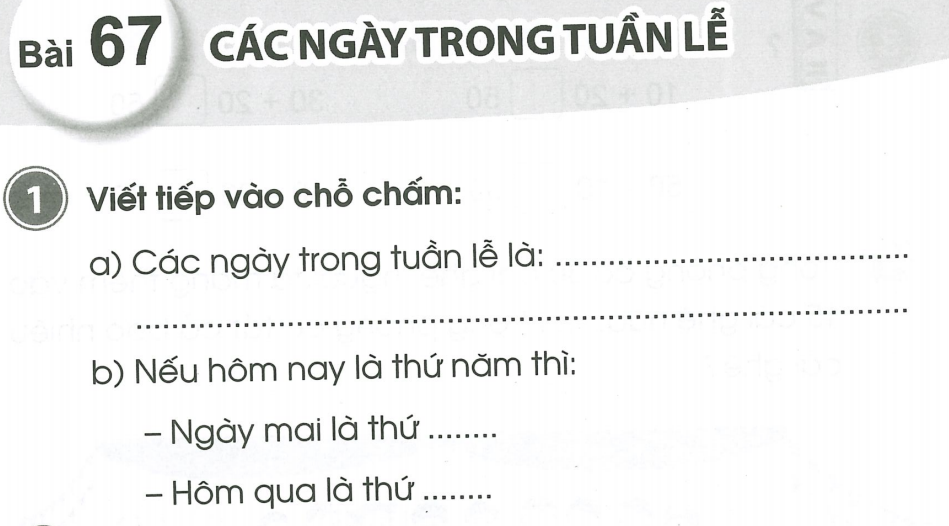 Thứ hai, thứ ba, thứ tư
thứ năm, thứ sáu, thứ bảy, chủ nhật.
sáu
tư
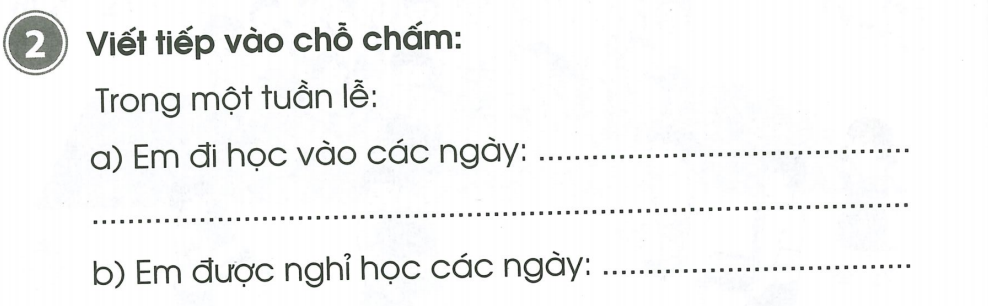 Thứ hai, thứ ba, thứ tư
thứ năm, thứ sáu.
thứ bảy, chủ nhật.
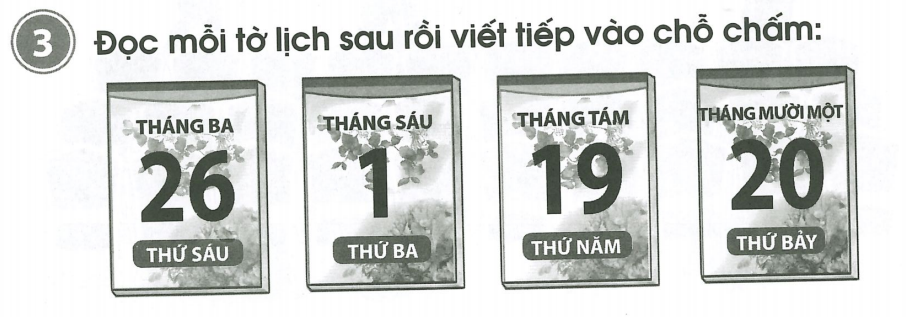 sáu
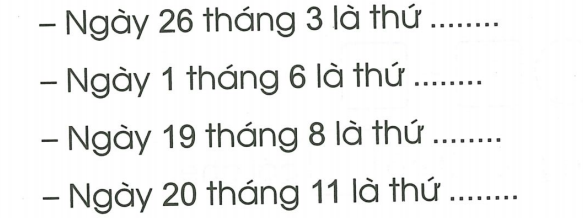 ba
năm
bảy
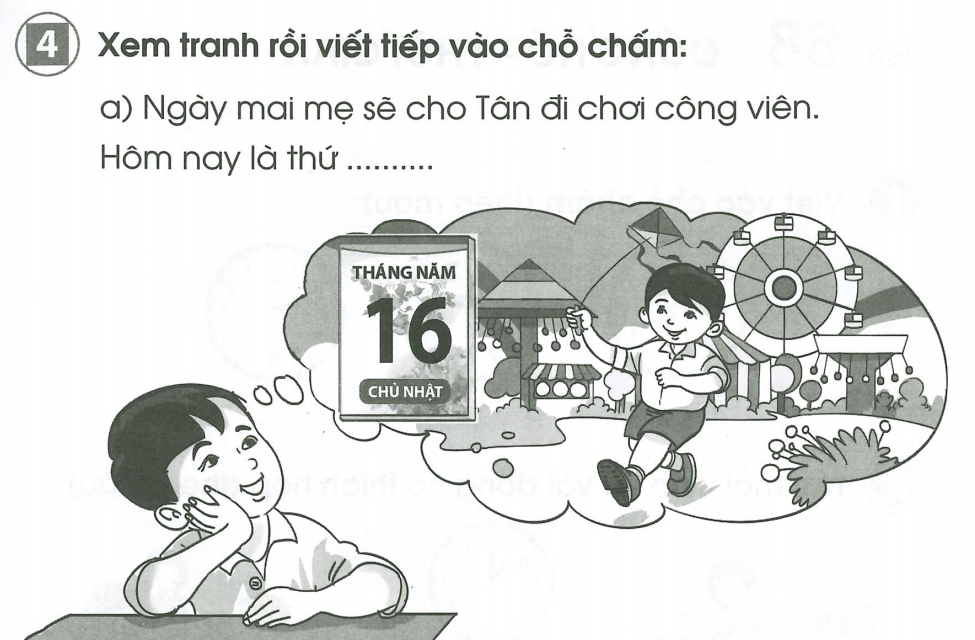 bảy
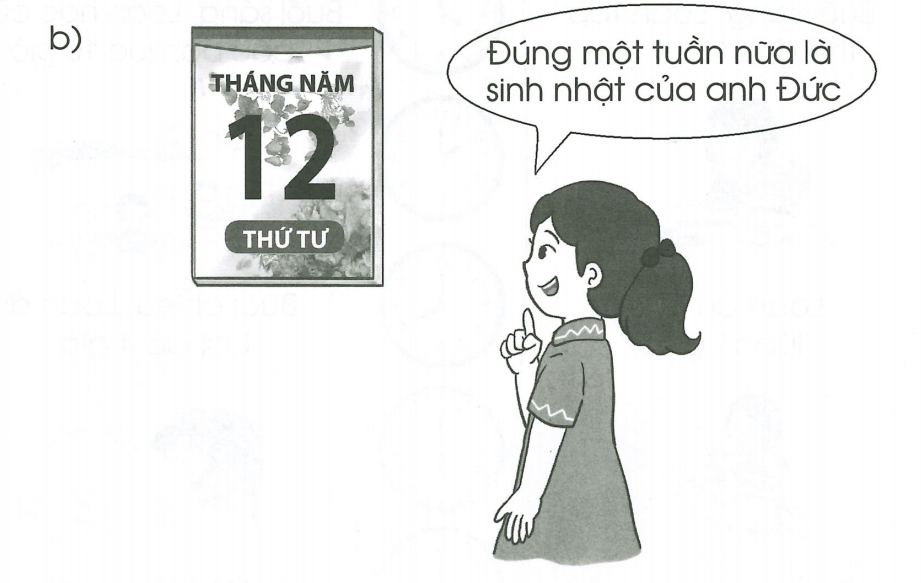 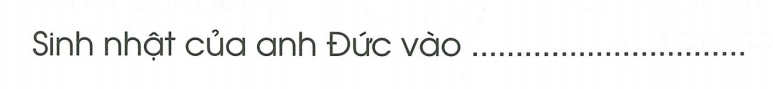 thứ tư ngày 12 tháng năm.